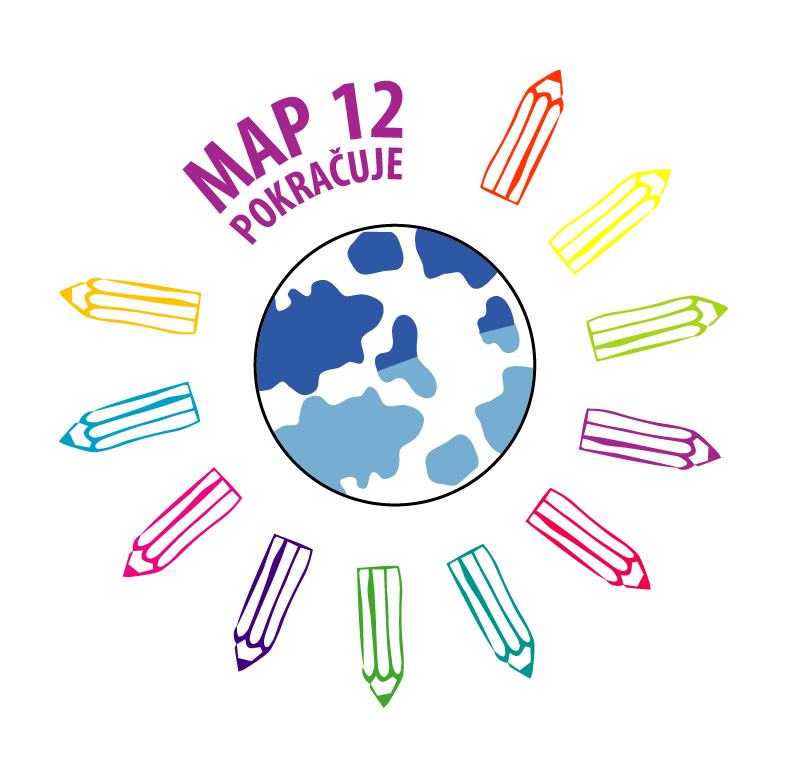 Pracovní skupinyStručná informace o  projektu MAP P12 pokračuje
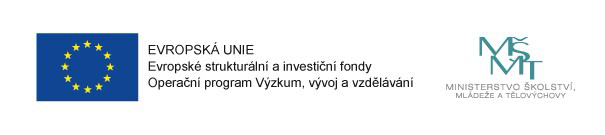 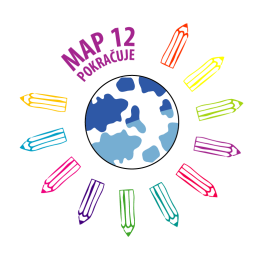 MAP Praha 12 pokračuje
Realizace projektu: 2019 - 2022
Zapojené MČ: Praha 12, Praha-Libuš a nově MČ Praha-Kunratice
Realizátor: MČ Praha 12, Odbor školství, kultury a vzdělávání
Zapojené organizace: 45 základních a mateřských škol bez ohledu na zřizovatele
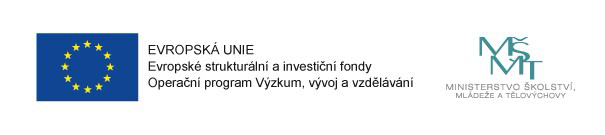 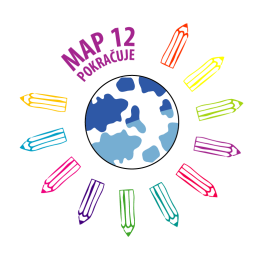 MAP Praha 12 pokračuje
Cílem projektu MAP Praha 12 pokračuje je:
Zlepšovat kvalitu vzdělávání v mateřských a základních školách
Aktualizovat stávající MAP, tak aby odpovídal aktuálním potřebám
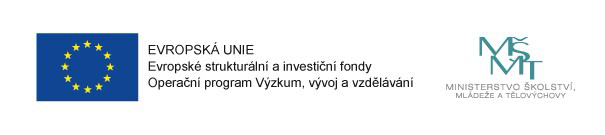 MAP – Místní Akční Plán  - strategie v oblasti rozvoje kvality vzdělávání
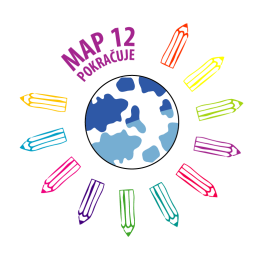 Analýza MAP
Strategický rámec ( 5 PRIORIT, 19 CÍLŮ)
SWOT-3 analýza 
Popis aktivit, Roční akční plán
Popis aktivit a opatření, Roční akční 
Investiční projektové záměry
Neinvestiční projektové záměry
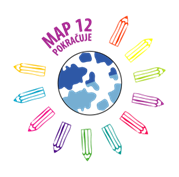 Pracovní skupiny MAP P12 pokračuje
Platforma pro setkávání zástupců všech typů škol, školských zařízení a NNO.
Setkání trvá zpravidla 2 hodiny pod vedením vedoucího dané pracovní skupiny.
Pracovní skupina se schází cca 4x ročně a dále dle potřeby.
První setkání PS proběhne v září 2019 druhé setkání v listopadu 2019. 
Předpokládáme že třetí setkání bude koncem února a čtvrté setkání bude v květnu. 
Připomínkovací proces – emailem.
Zapojení PS do MAP II
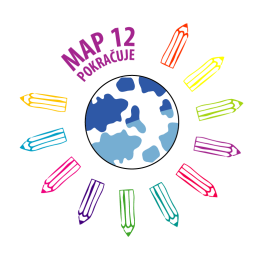 Posilování kvality vzdělávání v konkrétních oblastech, dle zaměření PS
Podíl na tvorbě analytických podkladů pro tvorbu aktualizované strategie MAP
Připomínkování návrhu aktualizované strategie MAP II
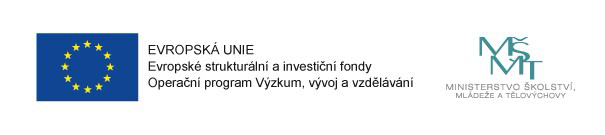 PS a vazba na cíle MAP
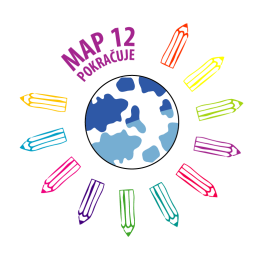 MAP pokračuje- PS
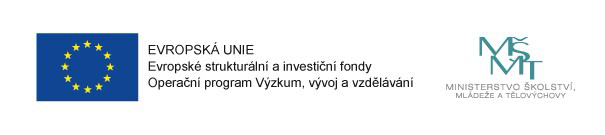 Výstupy činnosti PS
Návrhy spolupráce v daném tématu
Výměna zkušeností a odborných znalostí o metodách a pomůckách a postupech 
Identifikace místních lídrů a uveřejnění seznamu lídrů na dané téma
kontrola Akčního plánu ve vztahu k jejich odborné působnosti
hledání nových a inovativních řešení identifikovaných potřeb v daných oblastech MAP pro správní obvod MČ P12 a MČ Kunratice
identifikaci potřeb a specifikaci příkladů dobré praxe v oblasti vzdělávání na území MAP MČ P12, MČ Praha-Libuš a MČ Kunratice 
spolupráci aktivních aktérů oblasti vzdělávání a experta na danou problematiku
zprostředkovává přenos informací do území, atd.
Zapojení PS do MAP II
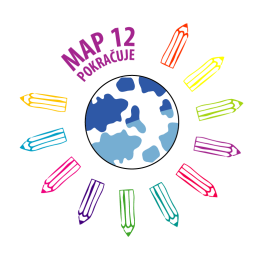 Listopad 2019 – připomínkování návrhu Ročního akčního plánu MAP
Únor – březen 2020  - tvorba SWOT pro potřeby tvorby aktualizace MAP
Leden – březen 2021 – připomínkování návrhu aktualizovaného MAP
Trvale – vzájemná výměna zkušeností, diskuse nad aktuálními problémy, příjemná setkání s kolegy
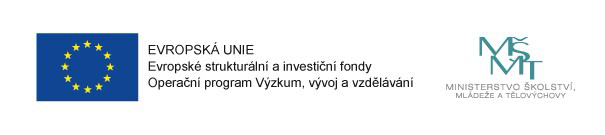 Na koho se dále obracet?
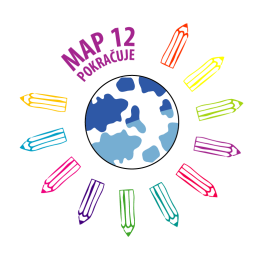 Iveta Němečková, odborný garant projektu, nemeckova.iveta@praha12.cz
Naďa Sloviaková, manažer projektu, nada.sloviakova@mappraha12.cz
Martina Radvanová, koordinátor vzdělávacích aktivit,, organizace, martina.radvanova@mappraha12.cz
Kateřina Loukotová, PR projektu (webové stránky, informace o naplánovaných aktivitách projektu)Katerina.loukotova@mappraha12.cz
Iveta Holá, vedoucí PS financování iveta.hola@mappraha12.cz
a ostatní členové Realizačního týmu, vedoucí pracovních skupin  je zveřejněno na webových stránkách projektu MAP http://www.mappraha12.cz/
Sledujte facebook!!!
Webové stránka www.mappraha12.cz, kalendář akcí, aktuality, registrace na akce, pozvánky…